主日崇拜
2024年10月6日
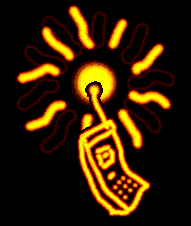 崇拜正在進行中，請關閉你的手機和傳呼機，謝謝合作。
靜默 (會眾靜坐)
詩 篇 100:4-5
4當稱謝進入他的門、當讚美進入他的院．當感謝他、稱頌他的名。 5因為耶和華本為善．他的慈愛、存到永遠、他的信實、直到萬代。
宣召 (會眾起立)
彼 得 前 書 5:2
2務要牧養在你們中間　神的群羊、按著　神旨意照管他們．不是出於勉強、乃是出於甘心．也不是因為貪財、乃是出於樂意。
唱詩 一（會眾站立)
HOL#18       你的信實廣大
你的信實廣大
你的信實廣大，我神我天父，
在你永遠沒有轉動影兒；
永不改變，父神每天施憐憫，
無始無終上主，施恩不盡。

春夏秋冬四季，有栽種收成，
日月星辰時刻運轉不停；
宇宙萬物都見證造物主宰，
述說天父豐盛，信實，慈愛。
你赦免我罪過，賜永遠安寧，
你常與我同在，安慰引領；
求賜今天力量，明天的盼望，
從天降下恩典，福樂無窮。
副歌：你的信實廣大，你的信實廣大，
清晨復清晨，更經歷新恩；
我所需用你恩手豐富預備，
你的信實廣大，顯在我身。
公禱   （會眾站立）
主禱文
我們在天上的父，願人都尊你的名為聖。願你的國降臨，願你的旨意行在地上，如同行在天上。我們日用的飲食，今日賜給我們。免我們的債，如同我們免了人的債。不叫我們遇見試探，救我們脫離兇惡，因為國度，權柄，榮耀，全是你的，直到永遠，阿們。			
馬太福音6:9-13節
唱詩二 (會眾坐)
HOL#280       主藏我靈在祂愛中   HOL#218       以愛相連
主藏我靈在祂愛中
奇妙的救贖主是耶穌我主，祂是我奇妙的救主，
祂藏我靈魂在磐石洞穴中，喜樂如河湧流無窮。
祂藏我靈魂在磐石洞穴裡，如在乾渴地得蔭庇，
祂藏我生命在祂愛之深處，祂大能手將我扶助，
祂大能手將我扶助。

奇妙的救贖主是耶穌我主，祂挪去我一切重負，
祂扶持保守 使我不致動搖，賜我力量奔走天路。
祂藏我靈魂在磐石洞穴裡，如在乾渴地得蔭庇，
祂藏我生命在祂愛之深處，祂大能手將我扶助，
祂大能手將我扶助。

每時每刻祂賜我無窮厚恩，以神的豐盛充滿我，
我快樂歌唱 將榮耀歸與神，祂將這救贖主賜我。
祂藏我靈魂在磐石洞穴裡，如在乾渴地得蔭庇，
祂藏我生命在祂愛之深處，祂大能手將我扶助，
祂大能手將我扶助。

當我穿上潔白衣被接升空，與救主在雲中相逢，
願與眾聖徒一齊歡呼讚頌，完美救恩 奇妙恩寵。
祂藏我靈魂在磐石洞穴裡，如在乾渴地得蔭庇，
祂藏我生命在祂愛之深處，祂大能手將我扶助，
祂大能手將我扶助。
以愛相連	
福哉愛主聖徒，彼此以愛結連，
和睦相處，同心合意，在地如同在天。

在父寶座面前，同心虔誠祈禱，
同擔憂懼，同得安慰，同一盼望目標。

彼此同當憂患，彼此同肩重擔，
彼此共灑同情眼淚，彼此慰問勸勉。

我們離別之時，內心難免依依，
身雖遠離，心仍契合，希望再會有期。
歡迎與報告 (會眾坐)
1.  歡迎新來的朋友! 歡迎弟兄姊妹及朋友來參加我們的主日崇拜。
2.  下週末10月11日至13日將在本教會舉行家庭與婚姻研討會。有任何問題請聯繫軒篁姊妹。
3.  我們支持的傳教士家庭之一 Albert 和 Sarah Kwok 將於 10 月 18 日至 20 日的週末來訪。10月18日晚上6點將在西區和新橄榄團契分享。10月19日下午4:30在中文堂分享。10月20日在英文堂分享。欲了解更多信息，請聯系Ada姐妹。
4.  受洗典禮將於11月17日主日舉行。如果你願意受洗，請聯系任何牧師或執事。提交申請的截止日期為10月20日。
5.  RCCC 和Buffalo華人基督教會聯合籃球賽將于 10 月 26 日星期六下午 3 點至 5 點在家庭生活中心舉行。
6.  下次博愛團契將於本週六10月12日11:00 AM- 1:30 PM舉行，特請陳慧華牧師（Rev. Susanna Tan）爲我們做分享，熱情邀請大家來參加。
7.  本月13日即下主日”福音使團”將在母會繼續有第二次聚會時間在下午1時30分. 主题為”新生命樂章"。並進入第一堂課程之“如何有效傳福音？”。同樣聚會流程將於西區教會進行, 日期在10月20日主日下午2點舉行, 請按照適合時間參加。
8.  我們教會今年將於 10 月 31 日下午 6 點至 8 點在母堂再次舉辦秋歡節。 歡迎所有的孩子和朋友參加，有遊戲、獎品和糖果！ 如果您可以提供點心，或者捐贈全新或半新的玩具，請聯繫 Grace Chen 或 Lawrence Tai。
牧禱 (會眾坐)
讀經 (會眾起立)
彼 得 前 書 5:1-4
1我這作長老、作基督受苦的見證、同享後來所要顯現之榮耀的、勸你們中間與我同作長老的人。 2務要牧養在你們中間　神的群羊、按著　神旨意照管他們．不是出於勉強、乃是出於甘心．也不是因為貪財、乃是出於樂意。 3也不是轄制所託付你們的、乃是作群羊的榜樣。
4到了牧長顯現的時候、你們必得那永不衰殘的榮耀冠冕。
證道  (會眾坐)
按着神的旨意牧养羊群
一、 长老的劝勉二、 合神心意的牧养三、 得那荣耀的冠冕
一、 长老的劝勉
彼 得 前 書 5:1
1我這作長老、作基督受苦的見證、同享後來所要顯現之榮耀的、勸你們中間與我同作長老的人。
二、 合神心意的牧养
彼 得 前 書 5:2-3
2務要牧養在你們中間　神的群羊、按著　神旨意照管他們．不是出於勉強、乃是出於甘心．也不是因為貪財、乃是出於樂意。 3也不是轄制所託付你們的、乃是作群羊的榜樣。
三、 得那荣耀的冠冕
彼 得 前 書 5:4
4到了牧長顯現的時候、你們必得那永不衰殘的榮耀冠冕。
回應詩 (會眾起立)
HOL#1006       獻上自己為祭
獻上自己為祭
獻上自己為祭，完全降服於你，
靈火熊熊來焚燒，恩膏厚厚濕衣襟。

邁開征戰步伐，高舉基督旌旗，
你看我們為華冠，以我們為精兵。

讓我們重建大衛倒塌的帳幕，
我們起來堵住其中的破口，
重修毀壞的祭壇，釋放被擄的靈魂，
願你榮耀的國度降臨。
聖餐 （會眾坐）
使徒信經  （會眾起立）
我信上帝，全能的父，創造天地的主；
我信我主耶穌基督，上帝獨生的子；因聖靈感孕，由童貞女馬利亞所生；在本丟彼拉多手下受難，被釘於十字架，受死，埋葬；降在陰間，第三天從死人中復活；升天，坐在全能父上帝的右邊；將來必從那裡降臨，審判活人死人。
我信聖靈；我信聖而公之教會；我信聖徒相通；我信罪得赦免；我信身體復活；我信永生。阿們。
三一頌 （會眾站立）
讚美真神萬福之根，
世上萬民讚美主恩，
天使天軍讚美主名，
讚美聖父聖子聖靈。
阿們。
祝福 （會眾站立）
默祷 （會眾坐）散会